Азбука,прощай!
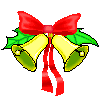 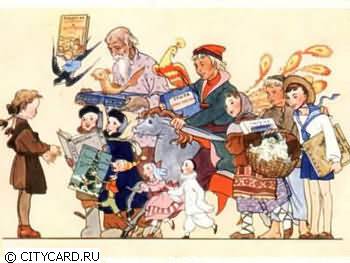 Открыли эту книгу мы едва…
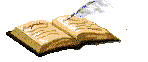 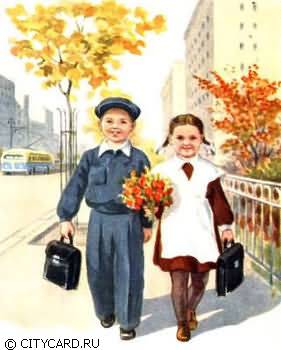 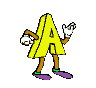 Азбуку открыли куклы…
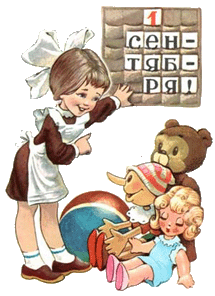 33 родных сестрицы…
А Б В Г Д Е Ё Ж 
З И Й К Л М Н
О П Р С Т У Ф Х
Ч Ш Щ Ъ Ы Ь Э Ю Я
о
ё
А
Е
И
Э
Ы
У
Я
Ю
п
ф
в
с
Б
я
х
о
А
Парные согласные.
Б  В  Г  Д  Ж  З
  П Ф  К  Т  Ш  С
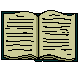 Согласные буквы.
Й  Н  Л  М  Р
Х  Ц  Ч  Ш  Щ
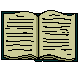 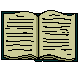 ДАЛ  -ДАЛЬ     
  СТАЛ - СТАЛЬ        
МЕЛ - МЕЛЬ
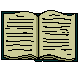 ХЛЕБ
  ЧУДЕСА        ЦИРК
ЩЁТКА
В АЗБУКЕ ЖИВЁТ СЕМЬЯБУКВЫ ВСЕ ОТ  А ДО Я.
А Б В Г Д Е Ё Ж 
З И Й К Л М Н
О П Р С Т У Ф Х
Ч Ш Щ Ъ Ь Ы Ь Э Ю Я
.
КАК ХОРОШО УМЕТЬ ЧИТАТЬ.
Ученье – путь к уменью.
 Корень учения горек, а плод сладок.
 Век живи – век учись.
 Слово  - не воробей, вылетит – не поймаешь.
 Сладкая еда не приходит лёжа.
 Мало хотеть, надо уметь.
 Кто сеет мир, пожнёт счастье.
Жизнь дана на добрые дела.
Долог день до вечера, коли делать нечего.
КАК ХОРОШО УМЕТЬ ЧИТАТЬ
Дружба крепка не лестью, а правдой и честью.
Язык болтает – рукам мешает.
 Не говори: «Гоп», пока не перепрыгнешь.
 Красна птица опереньем, а человек уменьем.
 Знай больше, а говори меньше.
 Добрая шутка дружбы не рушит.
 Где дружбой дорожат, там враги дрожат.
Красна птица пером, а человек -  умом.
Без труда  хлеб не родится никогда.
 Землю красит солнце, а человека – труд.
Как хорошо уметь читать…
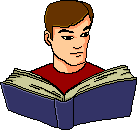 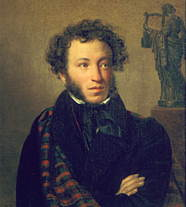 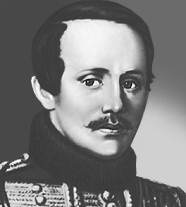 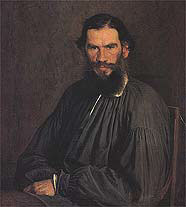 Угадай героев сказок.
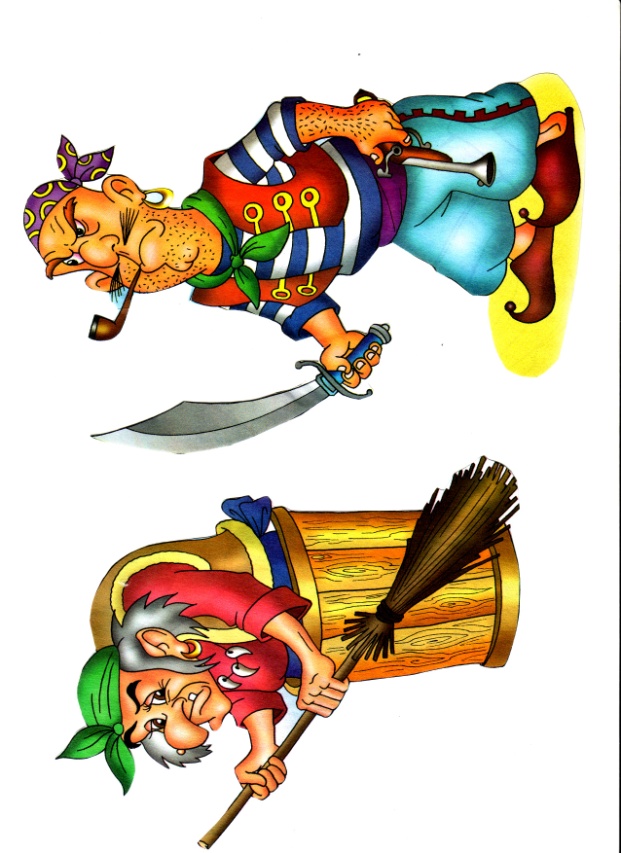 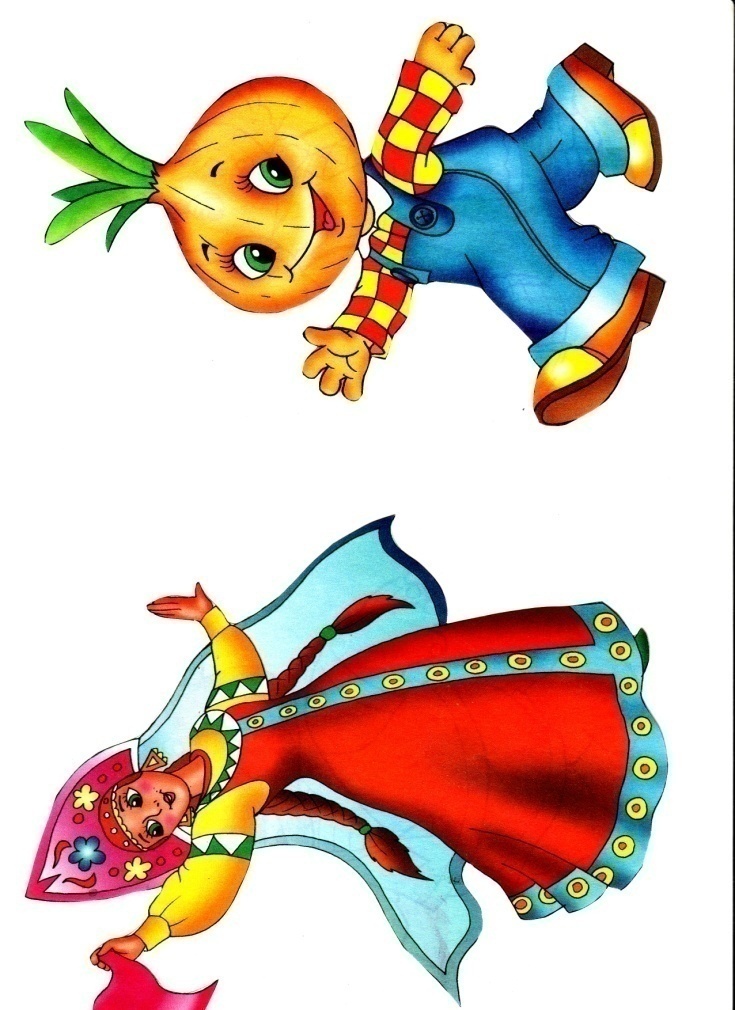 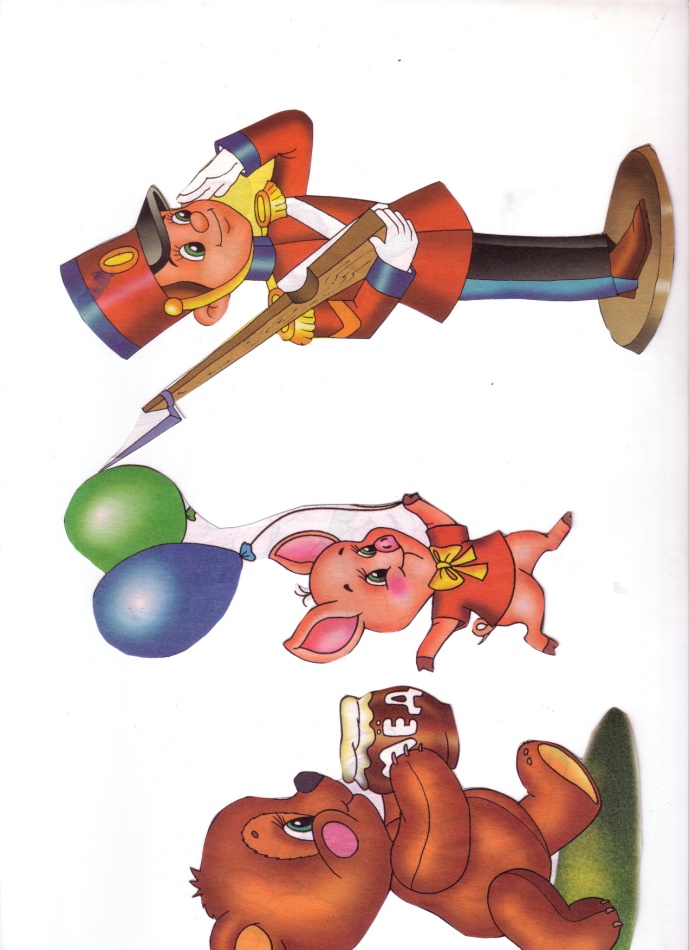 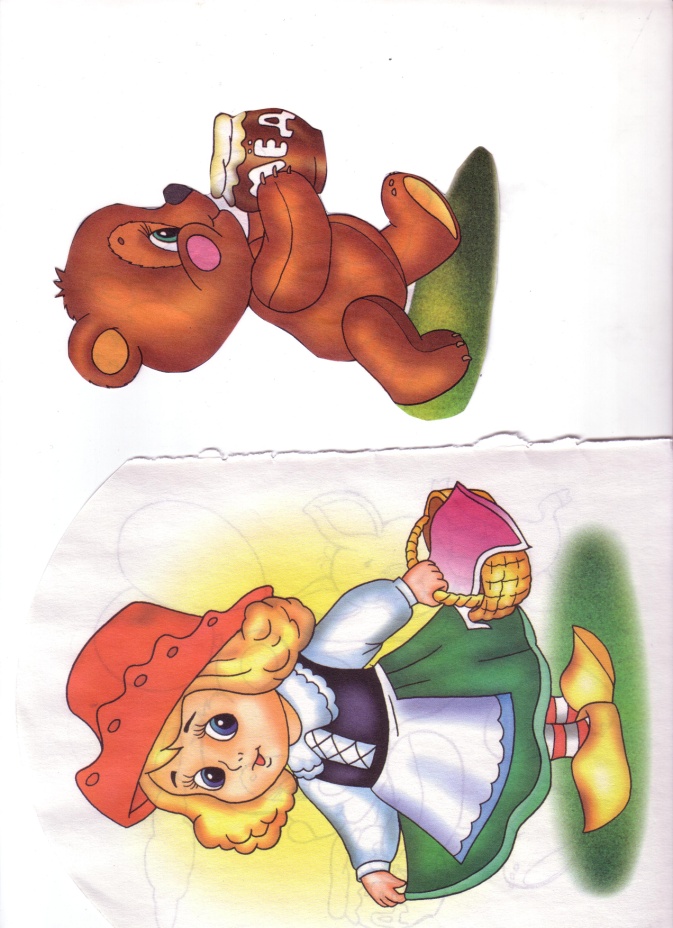 Азбука- к мудрости ступенька.
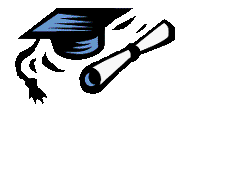 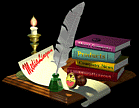